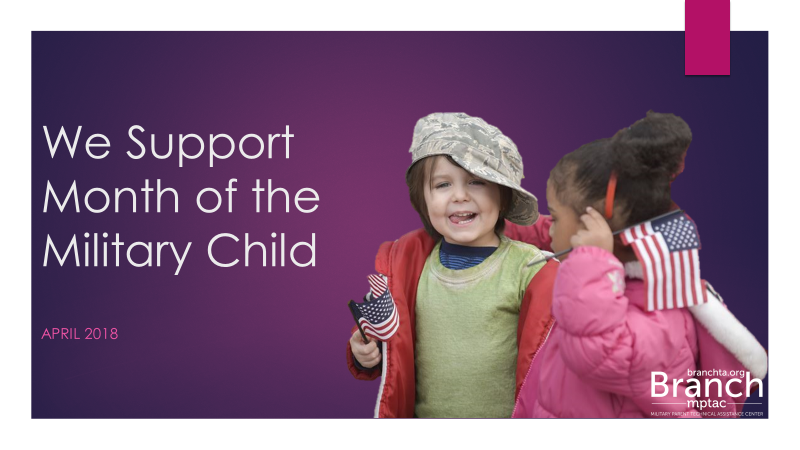 April  2019
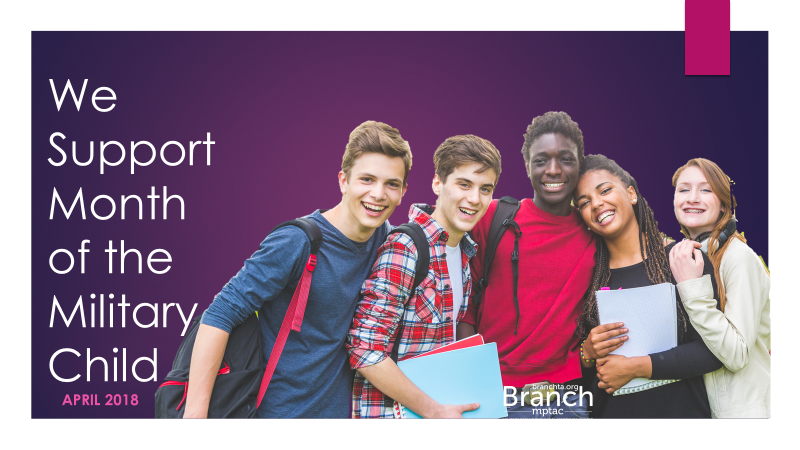 April  2019
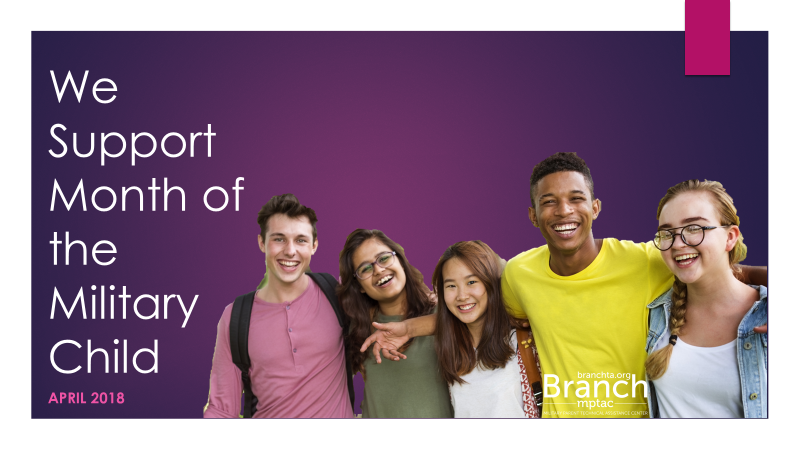 April  2019
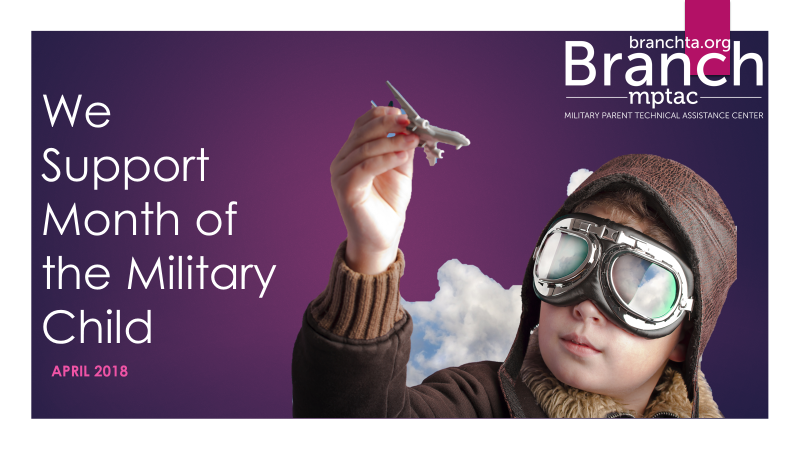 April  2019
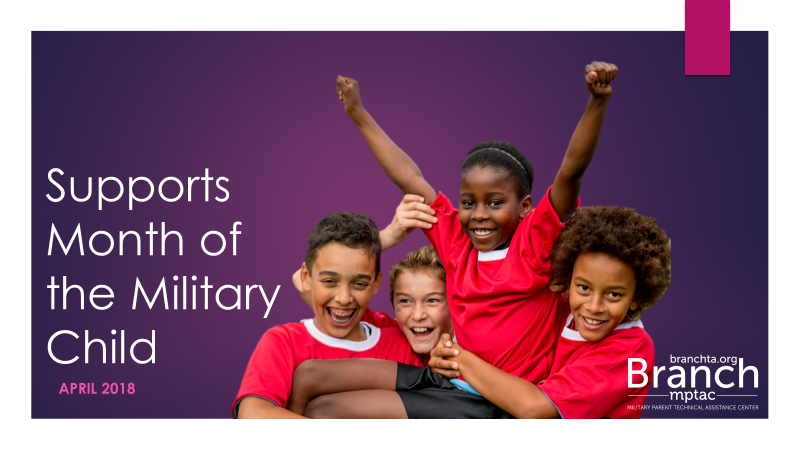 April  2019
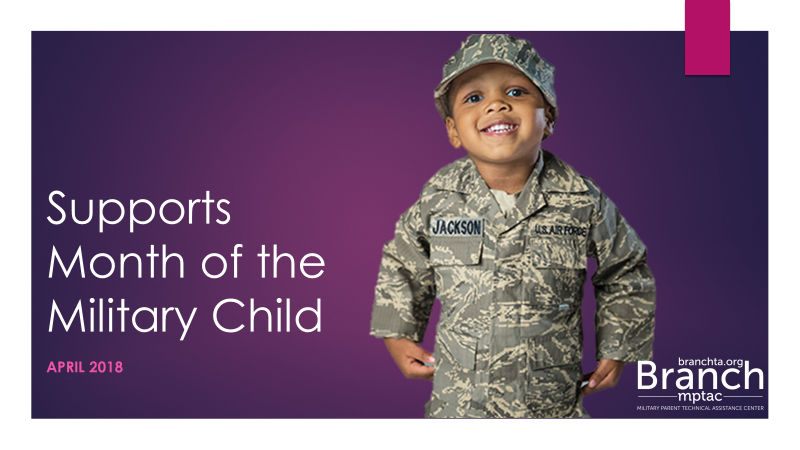 April  2019
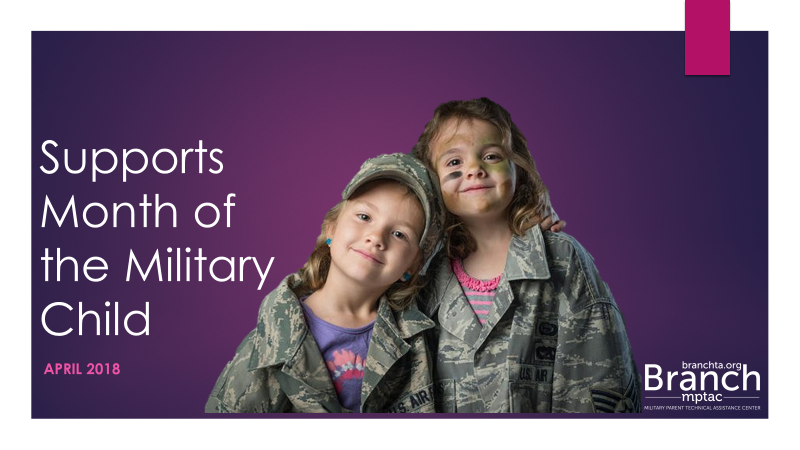 April  2019
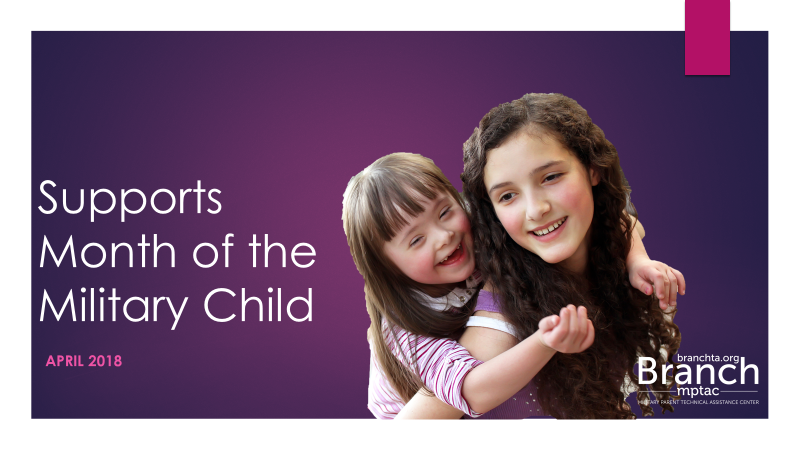 April  2019